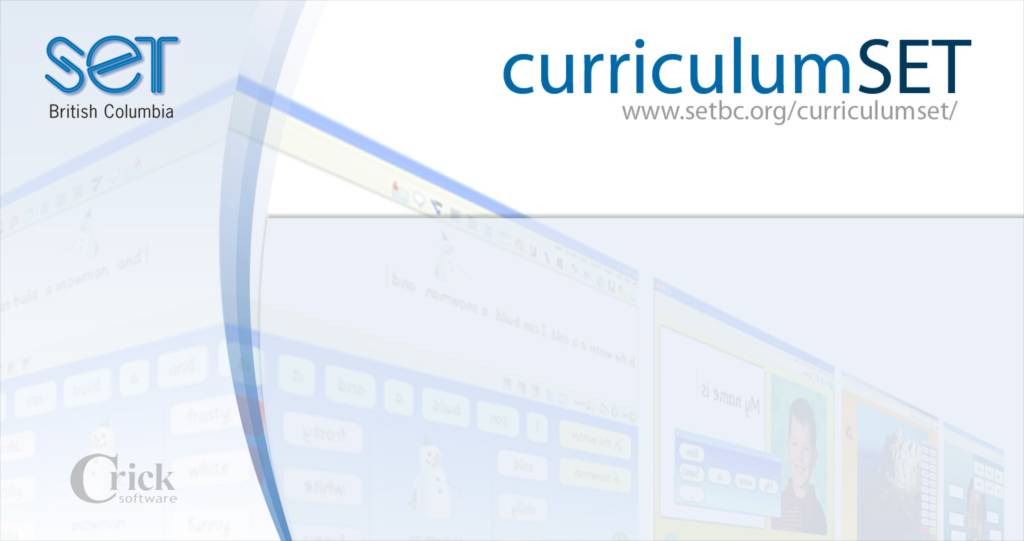 Inspired by and based upon The Book With No Pictures by B.J. Novak, this activity allows a student to imagine their own personalized edition of the book. Created by Scott Mckay.
My Book with No Pictures
My Book with No Pictures
By: __________________________
My Book with No Pictures
By: __________________________
Here is how a book works:
Here is how a book works:
When you read a book, you must read every word.
When you read a book, you must read every word.
No matter what!Even if the book says . . .
No matter what!Even if the book says . . .
I didn’t want to say that.
I didn’t want to say that.
Really?
Really?
Oh my goodness.
Oh my goodness.
The End.
The End.